The client as teacher: Formation of students by simulated clientsClark D. CunninghamW. Lee Burge Professor of Law & EthicsDirector, National Institute for Teaching Ethics & ProfessionalismGeorgia State University College of LawAtlanta, Georgia   U.S.A.cdcunningham@gsu.edu  www.clarkcunningham.org www.niftep.org
My home page
July 22, 2024
2
IJCLE/ENCLE Conference Univ of Amsterdam
Download this presentation
PPT
PDF
IJCLE/ENCLE Conference Univ of Amsterdam
July 22, 2024
3
13 Clinical Law Review 1 (2006)
July 22, 2024
4
IJCLE/ENCLE Conference Univ of Amsterdam
Standardized or Simulated Patients in Medical Education
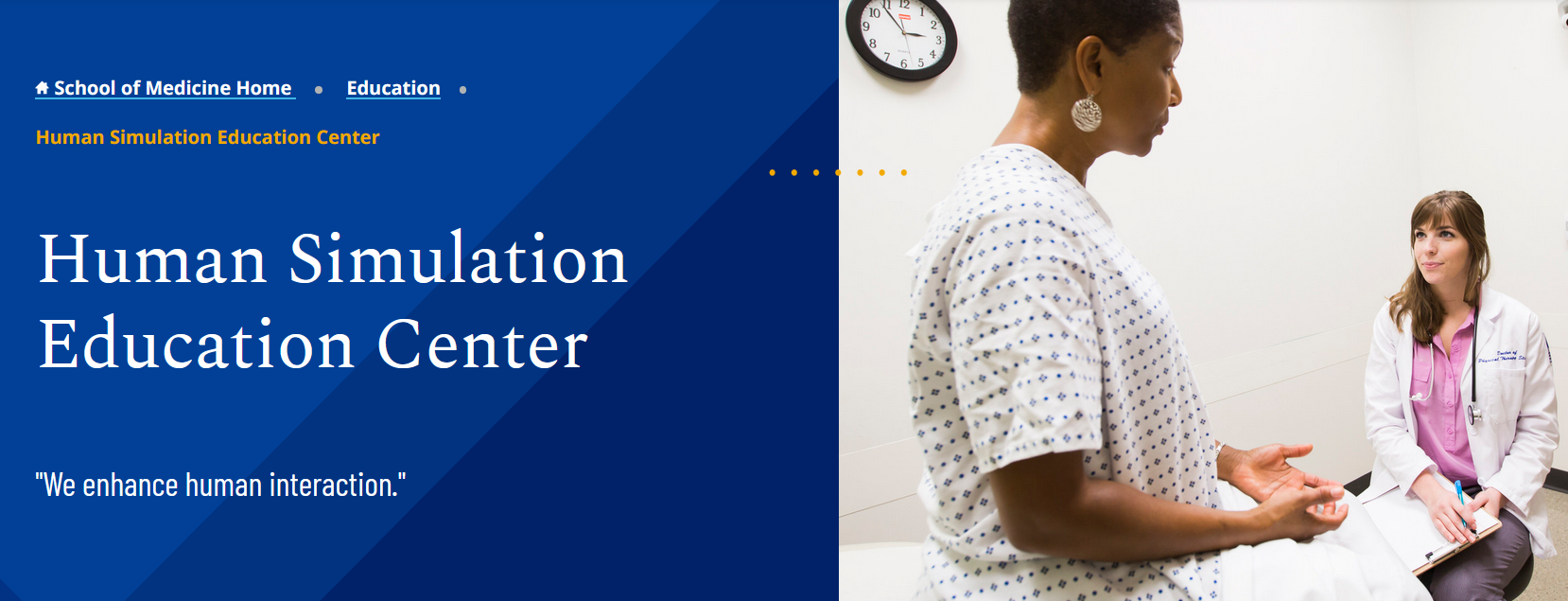 July 22, 2024
IJCLE/ENCLE Conference Univ of Amsterdam
5
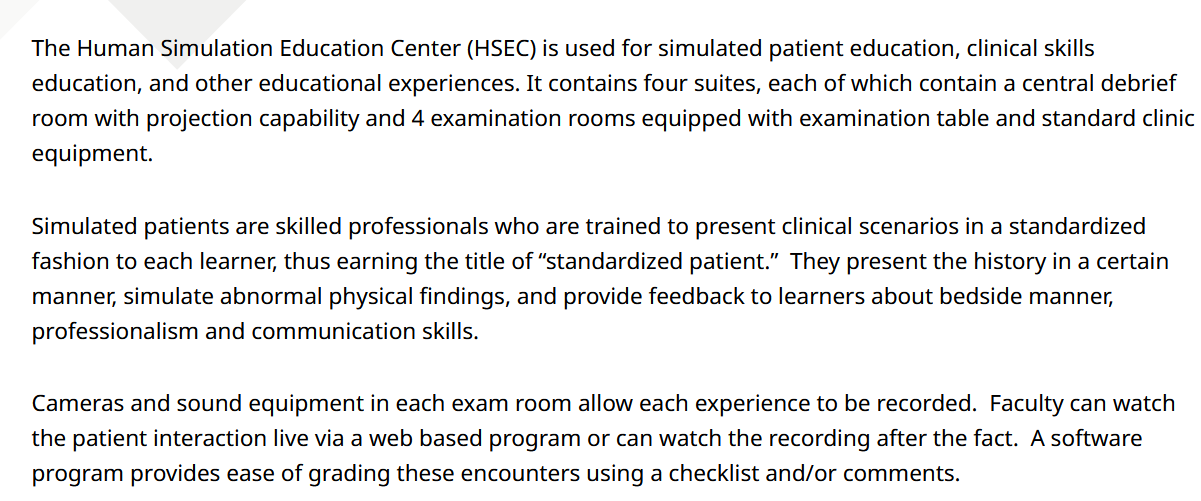 July 22, 2024
IJCLE/ENCLE Conference Univ of Amsterdam
6
SCs – originsAdapted from Paul Maharg July 20 presentation
Strathclyde University, 2005. Diploma in Legal Practice
Pilot project (partners Georgia State University College of Law, Dundee University Medical Faculty)
Used model from medical profession of Simulated Patients (SPs), non-lawyers were trained to be Simulated Clients (SCs)
SCs evaluated  aspects of the interview that can be assessed by non-lawyers (e.g. “I understood what the lawyer was saying”)
Study proved SCs assessed important aspects of client interviewing with better validity and reliability than law teachers
Made what client thinks important the most salient for the student: the interview grade is given by the client
This  changed how the Diploma course enabled students, lawyer trainees and lawyers to learn interviewing & client-facing ethical behaviour
Paul Maharg | CC BY-NC-ND 2.5 CANADA
IJCLE/ENCLE Conference Univ of Amsterdam
July 22, 2024
8
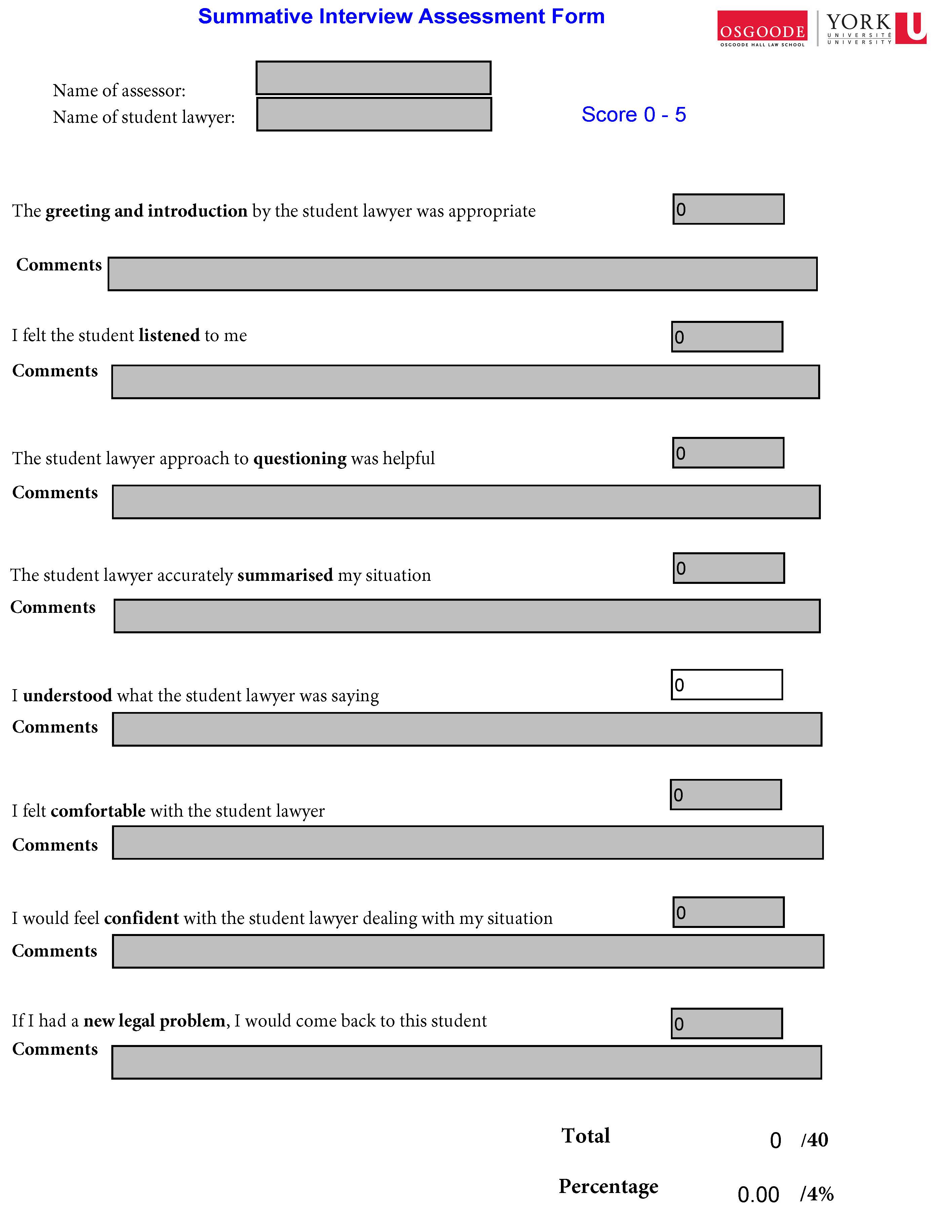 July 22, 2024
IJCLE/ENCLE Conference Univ of Amsterdam
9
Matching standards to criteria - eg assessment criterion 2
2.	I felt the student lawyer listened to me.
 This item is designed to assess the degree to which the lawyer can listen carefully to you. These criteria focus especially on the early part of the meeting when the client should be encouraged to tell their story and concerns in their own words. This entails active listening – where it is necessary for the interview structure or the lawyer’s understanding of your narrative. The lawyer will not interrupt, cut you off, talk over you or rush you in conversation.  The lawyer reacts to your responses appropriately.  The lawyer may take notes where appropriate, but if the lawyer does so, the lawyer should not lose much eye contact with you.  To some extent in this item we are concerned with what the lawyer does not do that facilitates the interview.
Paul Maharg | CC BY-NC-ND 2.5 CANADA
10
I felt the student lawyer listened to me
11
12
Sim Client Assessment Part B
The client also completes a checklist of facts the lawyer should have learned during the meeting.
July 22, 2024
IJCLE/ENCLE Conference Univ of Amsterdam
13
In the original Scotland pilot and many later uses of simulated clients there is also a 3rd assessment component: a note to file graded by a lawyer
July 22, 2024
IJCLE/ENCLE Conference Univ of Amsterdam
14
July 22, 2024
IJCLE/ENCLE Conference Univ of Amsterdam
15
Alternative bar exam in State of New Hampshire (USA)
The Daniel Webster Scholar Honors Program is a program of the University of New Hampshire School of Law.
It is designed to prepare law school graduates for practice through "practice courses" and evaluations designed to develop and test fundamental skills of legal practice, including communication, negotiation, organization, work management and legal ethics.
Students in the Daniel Webster Scholar Honors Program are required to undergo evaluations periodically throughout the two-year program, and before graduating, are required to undergo a two-day assessment process, consisting of interviews, testing and simulations.
Supreme Court Rule 42(XII) makes graduates of the Daniel Webster Scholar Honors Program eligible for admission to the New Hampshire bar upon completion of the program without further examination
July 22, 2024
IJCLE/ENCLE Conference Univ of Amsterdam
16
Ahead of the Curve: the Unique Daniel Webster Scholar Honors ProgramNew Hampshire Bar Associationwww.nhbar.org/ahead-of-the-curve-a-150-year-retrospective-on-the-unique-daniel-webster-scholar-honors-program/
“New Hampshire is full of history and firsts in the nation
One of the most unique and recent firsts was the implementation of the UNH Franklin Pierce School of Law’s (UNH Law) Daniel Webster Scholar (DWS) Honors Program – the first bar alternative program in the nation – in 2005.
A collaborative effort of the New Hampshire Supreme Court (NHSC), the New Hampshire Bar Association (NHBA), the New Hampshire Board of Bar Examiners, and UNH Law 
“It’s the first and still the only competency-based bar admission program,” DWS program director Courtney Brooks says.
 “It’s the only program like it in the country that couples practice-readiness training with bar admission. 
Students gain practical skills and simulations for essentially a two-year bar exam, and along the way, their skills are assessed by bar examiners. 
At the end, they are admitted to the bar.”
July 22, 2024
IJCLE/ENCLE Conference Univ of Amsterdam
17
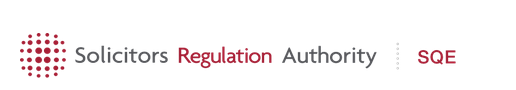 Overview of the SQE2 assessment
The legal skills assessments in SQE2 are:
client interview and attendance note/legal analysis …
Professionalism and ethics will be core parts of SQE2. Questions on ethics will be pervasive throughout SQE2. 
Ethical issues will not be flagged and candidates will need to identify any ethical and professional conduct issues and exercise judgment to resolve them honestly and with integrity.
Marking SQE2
The interviewing station will be marked by the assessor playing the role of the client and will be marked on skills only. The attendance note and all other stations will be marked by a solicitor who will assess candidates on both skills and application of law.
July 22, 2024
IJCLE/ENCLE Conference Univ of Amsterdam
18
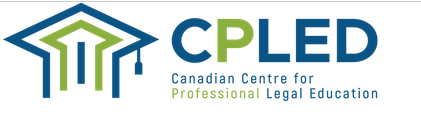 The Canadian Centre for Professional Legal Education (CPLED) is a non-profit organization that provides the training needed before being called to the Bars of Alberta, Manitoba, Nova Scotia and Saskatchewan.
Before becoming a lawyer, students must complete 
their articling requirement 
and the Bar admission program, the Practice Readiness Education Program (PREP).
July 22, 2024
IJCLE/ENCLE Conference Univ of Amsterdam
19
Practice Readiness Education Program (PREP)
Simulated clients are used throughout the 4 phases of PREP
Phase 1: Foundation Modules.  Students watch real lawyers interview simulated clients (good/bad performances) and are shown excerpts of the sim client feedback to the good and poor performances
Phase 2: Foundation Workshops:  Students are introduced to Assessment Criteria / Rubrics
Phase 3:
Virtual Firm Business Law Client interview;
Family Law Client Interview
Phase 4: Capstone.  This comprises in-person simulated client interviews and summative assessment.
July 22, 2024
IJCLE/ENCLE Conference Univ of Amsterdam
20
Transitioning Simulated Client Interviews from Face-to-Face to Online
Paul Maharg & Angela Yenssen
13 European Journal of Law and Technology No. 3 (2022)
July 22, 2024
21
IJCLE/ENCLE Conference Univ of Amsterdam
Brief timetable for Sim Client project developmenthttps://simclient.osgoode.yorku.ca/workshop-resources/
July 22, 2024
IJCLE/ENCLE Conference Univ of Amsterdam
22
Paul Maharg BlogResources for July 20 workshop
July 22, 2024
IJCLE/ENCLE Conference Univ of Amsterdam
23
Paul Maharg BlogMore detailed information on SimClients
July 22, 2024
IJCLE/ENCLE Conference Univ of Amsterdam
24
Osgoode Hall Law School York University, Toronto
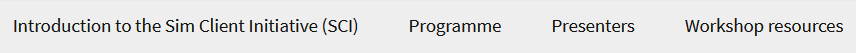 July 22, 2024
IJCLE/ENCLE Conference Univ of Amsterdam
25
Osgoode Workshop Website
July 22, 2024
IJCLE/ENCLE Conference Univ of Amsterdam
26
Download this presentation
PPT
PDF
IJCLE/ENCLE Conference Univ of Amsterdam
July 22, 2024
27